Спеціальні розділи електродинаміки
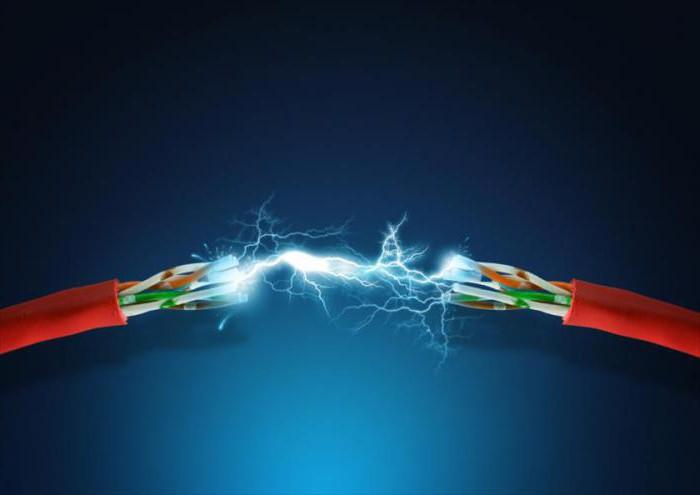 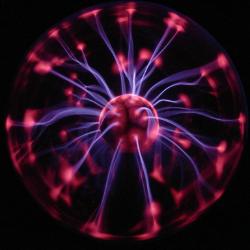 ВІДОМОСТІ ПРО ВИКЛАДАЧА
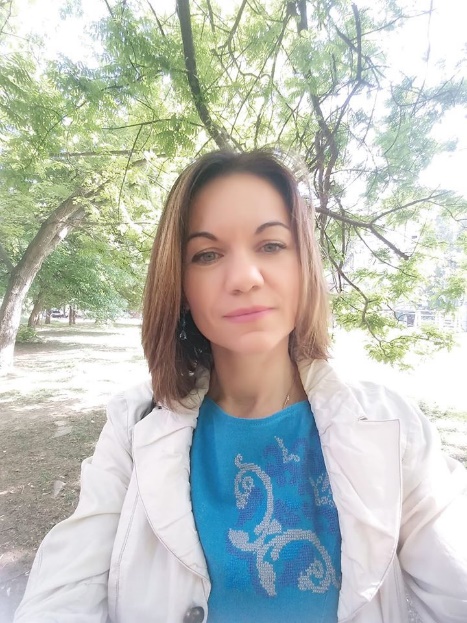 Доцент кафедри мікроелектронних 
та електронних інформаційних систем

 Ніконова Аліна Олександрівна
Автор понад 100 наукових праць, з них 2 статті в Scopus https://www.scopus.com/authid/detail.uri?authorId=5721203562423 наукові публікації у наукових виданнях, включених до переліку наукових фахових видань України, 24  науково-методичних публікацій, співавтор 2 монографій та 2 патентів на корисну модель.
Метою викладання навчальної дисципліни «Спеціальні розділи електродинаміки» є набуття знань та навичок, пов’язаних з розумінням математичного апарату класичної теорії поля, поглиблення знань з електродинаміки, які одержано в загальному курсі фізики


Завданням викладання дисципліни «Спеціальні розділи електродинаміки»  є формування у студентів базової підготовки в області класичної теорії поля, класичної електродинаміки, та спеціальної теорії відносності.
У результаті вивчення навчальної дисципліни студент повинен набути таких результатів навчання та компетентностей:-	  застосовувати знання принципів дії пристроїв і систем мікро- та наносистемної техніки при їхньому проектуванні та експлуатації; -	  застосовувати знання і розуміння тематичних методів для розв’язання теоретичних прикладних задач мікро- та наносистемної техніки;-     застосовувати знання і розуміння фізики, відповідні теорії, моделі та методи для розв’язання практичних задач синтезу пристроїв мікро- та наносистемної техніки;-     оцінювати характеристики та параметри матеріалів пристроїв мікро- та наносистемної техніки, знати та розуміти основи твердотільної та оптичної електроніки, наноелектроніки, електротехніки, аналогової та цифрової схемотехніки, мікропроцесорної техніки;-     використовувати інформаційні та комунікаційні технології, прикладні та спеціалізовані програмні продукти для розв’язання задач проектування та налагодження обладнання геліоенергетики, приладів фізичної та біомедичної електроніки.
СИСТЕМА НАКОПИЧЕННЯ БАЛІВ
КОНТРОЛЬНІ ЗАХОДИ
 
Поточні контрольні заходи:
Обов’язкові види роботи:
Тестування  – 6 разів на семестр, наприкінці кожного змістового модулю курсу. Тести складаються з 10 питань. Оцінюються 5 балами кожний
Лабораторна робота –  1 лабораторна роботи на кожний з 6  змістовних модулів.  ­–Кожна робота оцінюється  5 балами.
 
Кількість балів усього за змістові модулі дорівнює 60 балів.
 
Підсумкові контрольні заходи:
Усна відповідь на екзамені (max 20 балів) передбачає розгорнуте висвітлення двох питань: теоретичного (max 10 балів) й практичного (max 10 балів). Практичне завдання передбчає розв’язання задачі або розрахунок та побудова діаграми . Перелік питань див. на сторінці курсу у Moodle: https://moodle.znu.edu.ua/course/view.php?id=8588
Індивідуальна розрахункова робота –робота, як оцінюється в 20 балів. Варіант обирають згідно з порядковим номером у списку групи. Захист завдання відбувається наприкінці шостого змістового модулю курсу. Завдання до розрахункової роботи та варіанти завдань розташовано на сторінці курсу у Moodle:
 https://moodle.znu.edu.ua/course/view.php?id=8588